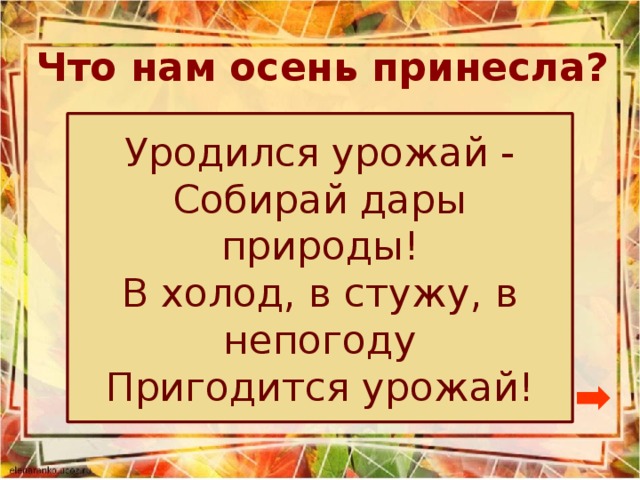 МБДОУ Детский сад №231 5 группа  (2 корпус)                                                  Воспитатели: Афанасьева А.А., Титарчук Т.А.
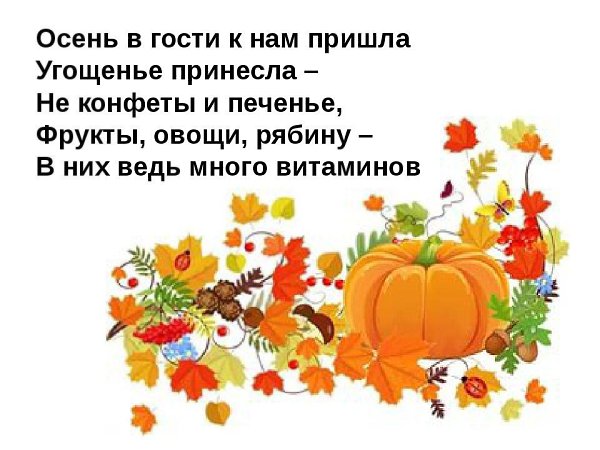 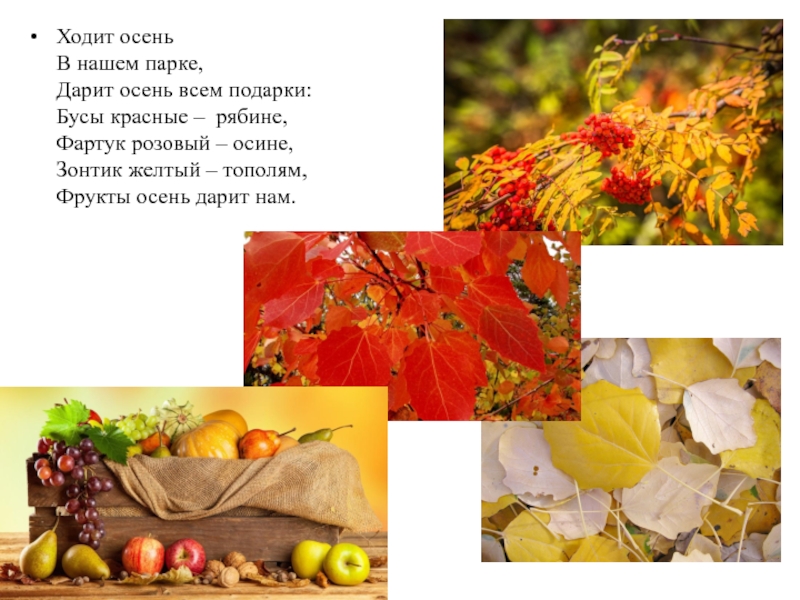 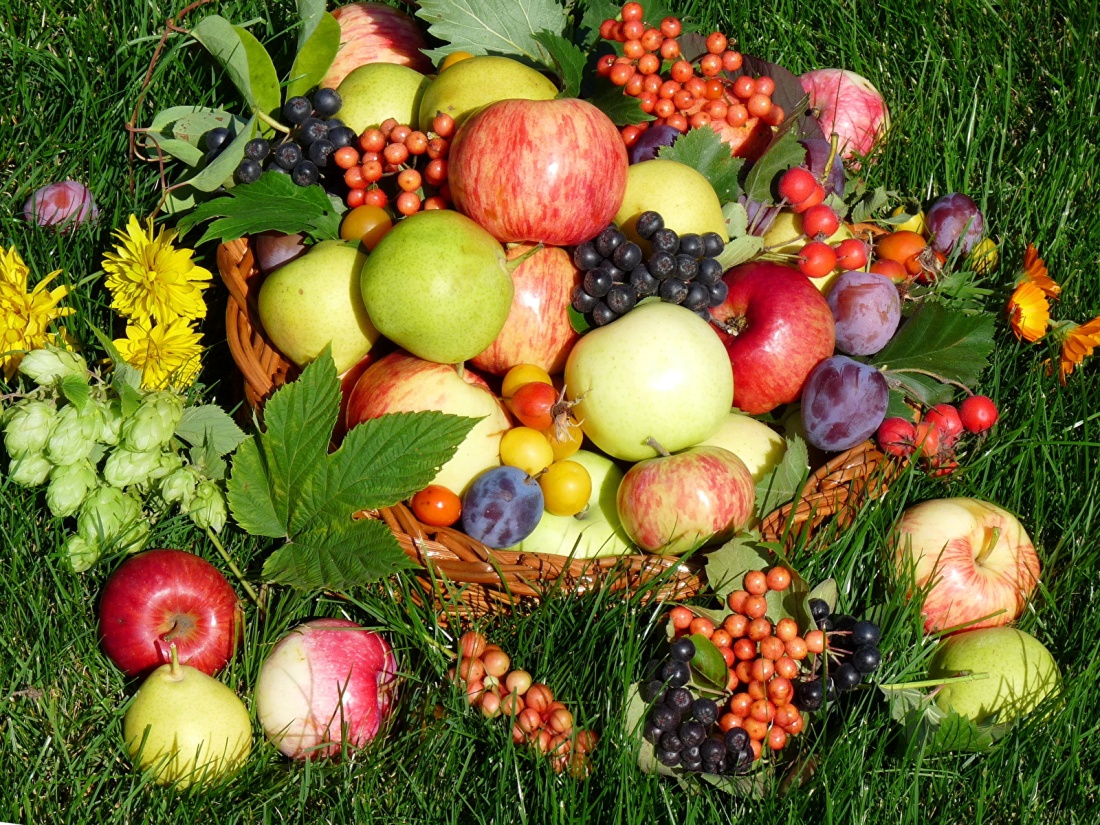 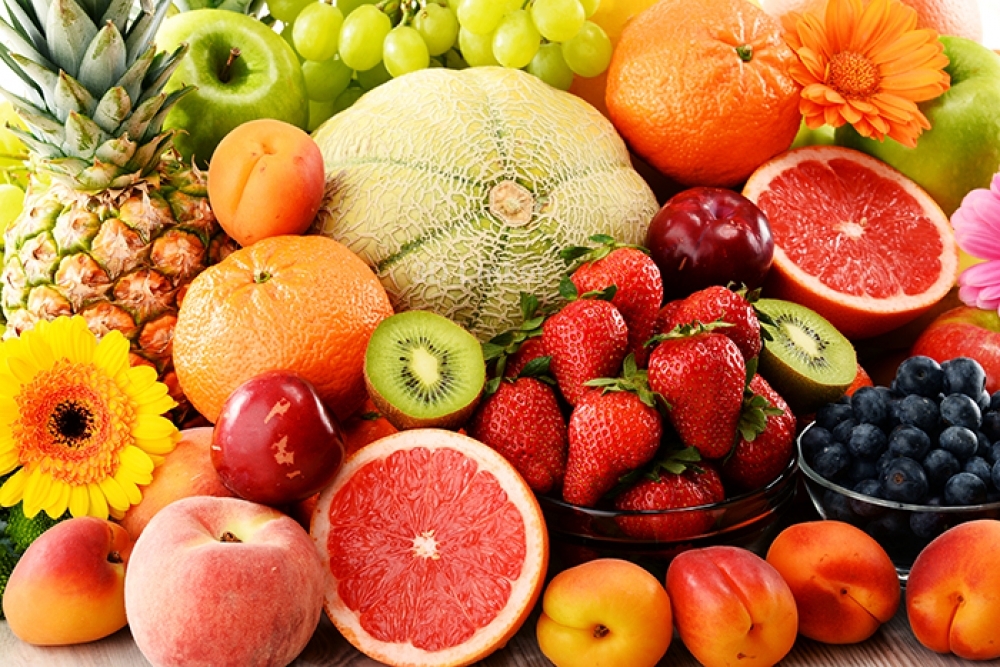 Работы воспитанников 5 группы
Работы воспитанников 5 группы
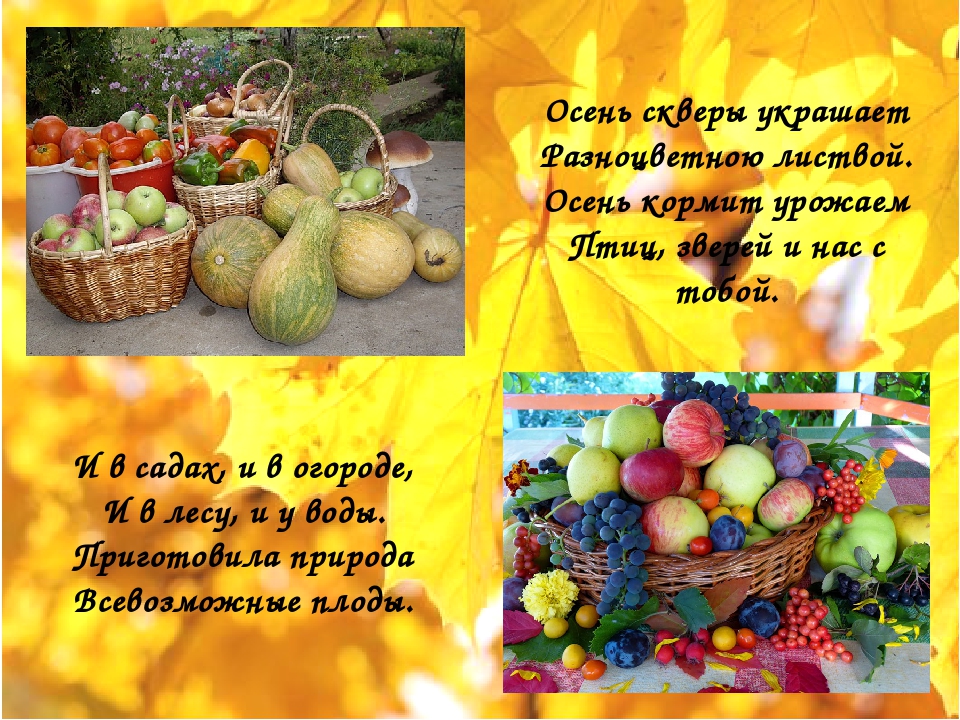 Работы воспитанников 5 группы
Работы воспитанников 5 группы
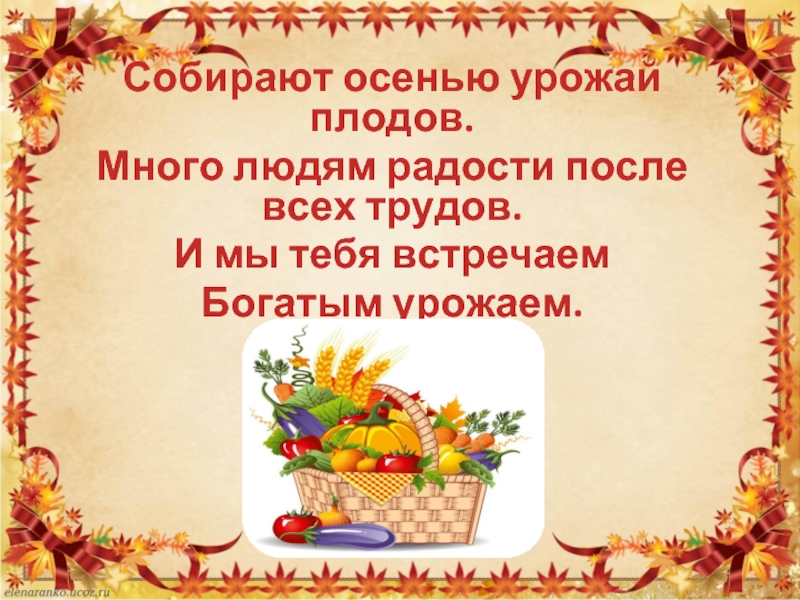 Работы воспитанников 5 группы
Работы воспитанников 5 группы
Работы воспитанников 5 группы
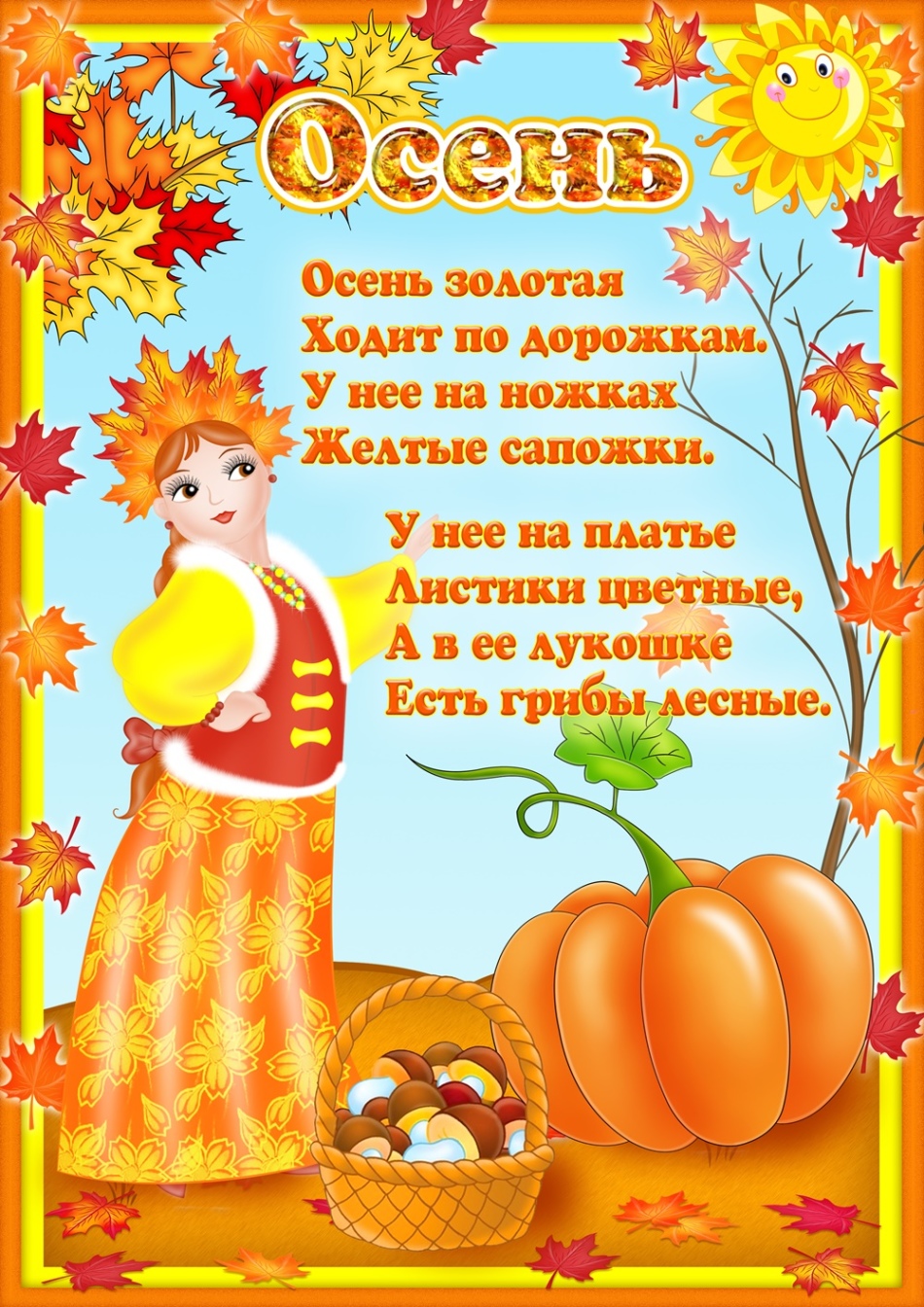 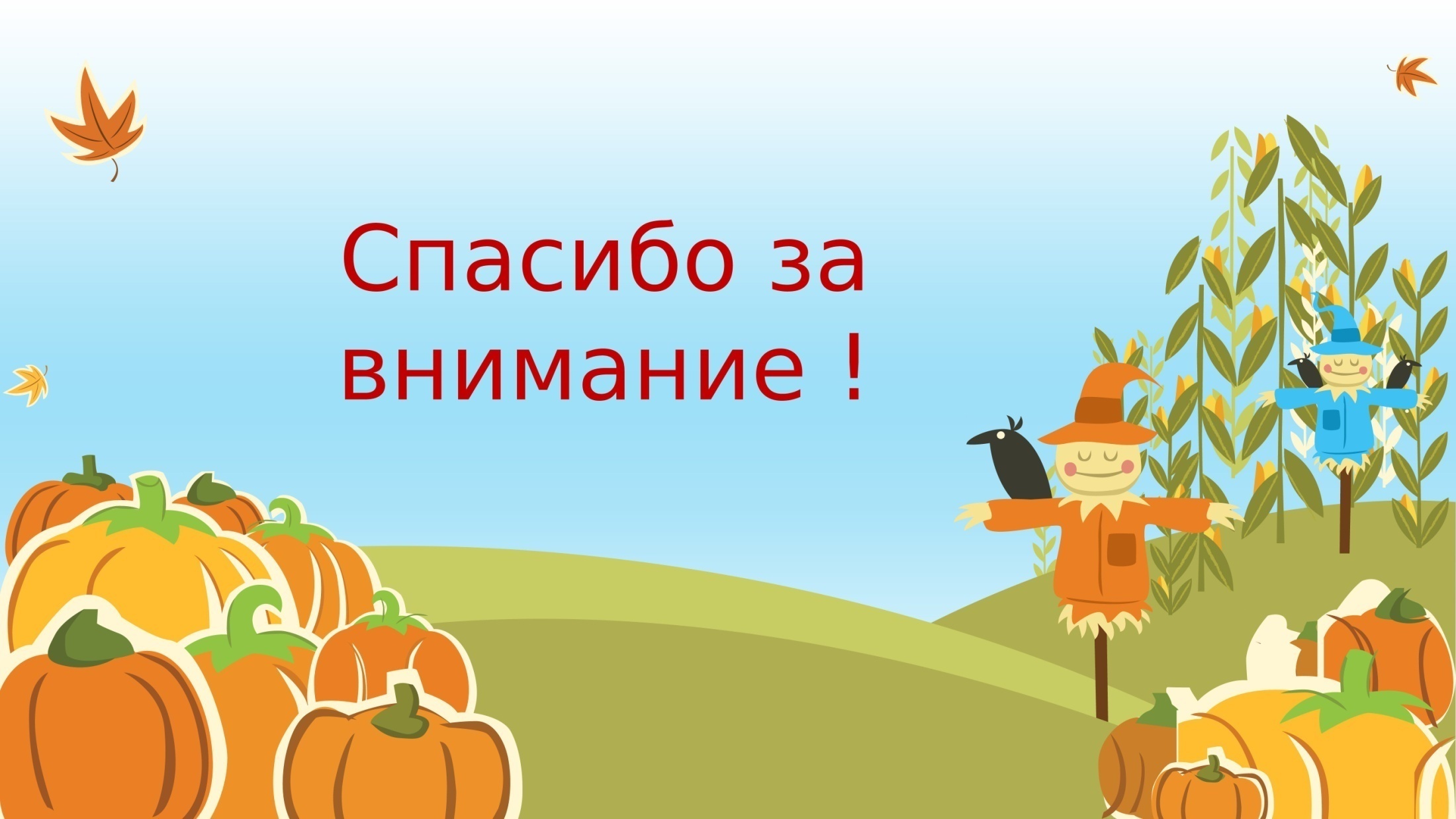